Psychosocial Supports in Queensland
Sandra Eyre
Senior Director, Mental Health Alcohol and Other Drugs Strategy and Planning Branch
Department of Health
Leading Reform Summit 27 November 2024
Defining Psychosocial Supports
Important that we have a shared definition: 
non-clinical community-based supports that aim to facilitate recovery in the community for people experiencing mental illness – through a range of services to help people manage daily activities, rebuild and maintain connections, build social skills and participate in education and employment.
(Productivity Commission 2020, Mental Health, Report no. 95, Canberra – Volume 3, Chapter 17)
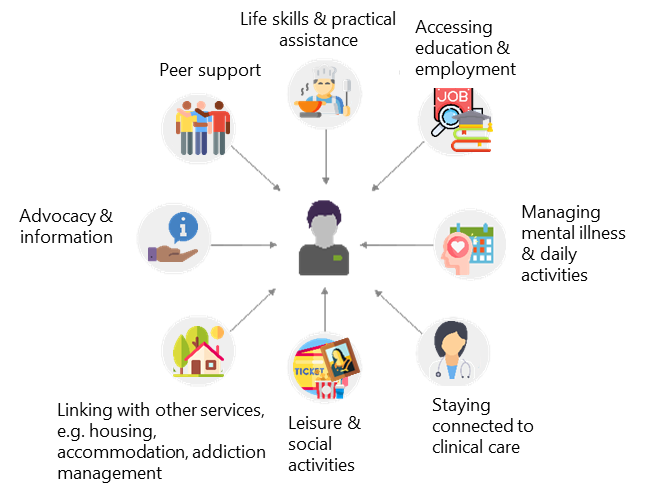 Sandra Eyre: Leading Reform Summit - 27 November 2024
2
Current Arrangements for Psychosocial Supports in Australia
Currently, both the Commonwealth and States and Territories are involved in funding, commissioning and delivery of psychosocial supports (in addition to the NDIS):
States and Territories have generally prioritised funding and provision for those people with more severe mental illness entering the state public mental health system. These are delivered through non-government providers (NGOs).
The Commonwealth more recently has provided supports through the National Psychosocial Support Measure and the National Psychosocial Support Transition (NPS-T) Continuity of Support (CoS) targeted at those people outside of the NDIS. Many of these supports are delivered by NGOs commissioned via Primary Health Networks (PHNs).
Sandra Eyre: Leading Reform Summit - 27 November 2024
3
Psychosocial supports in the Queensland continuum of care
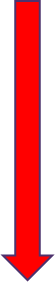 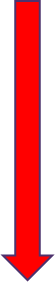 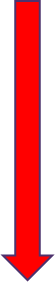 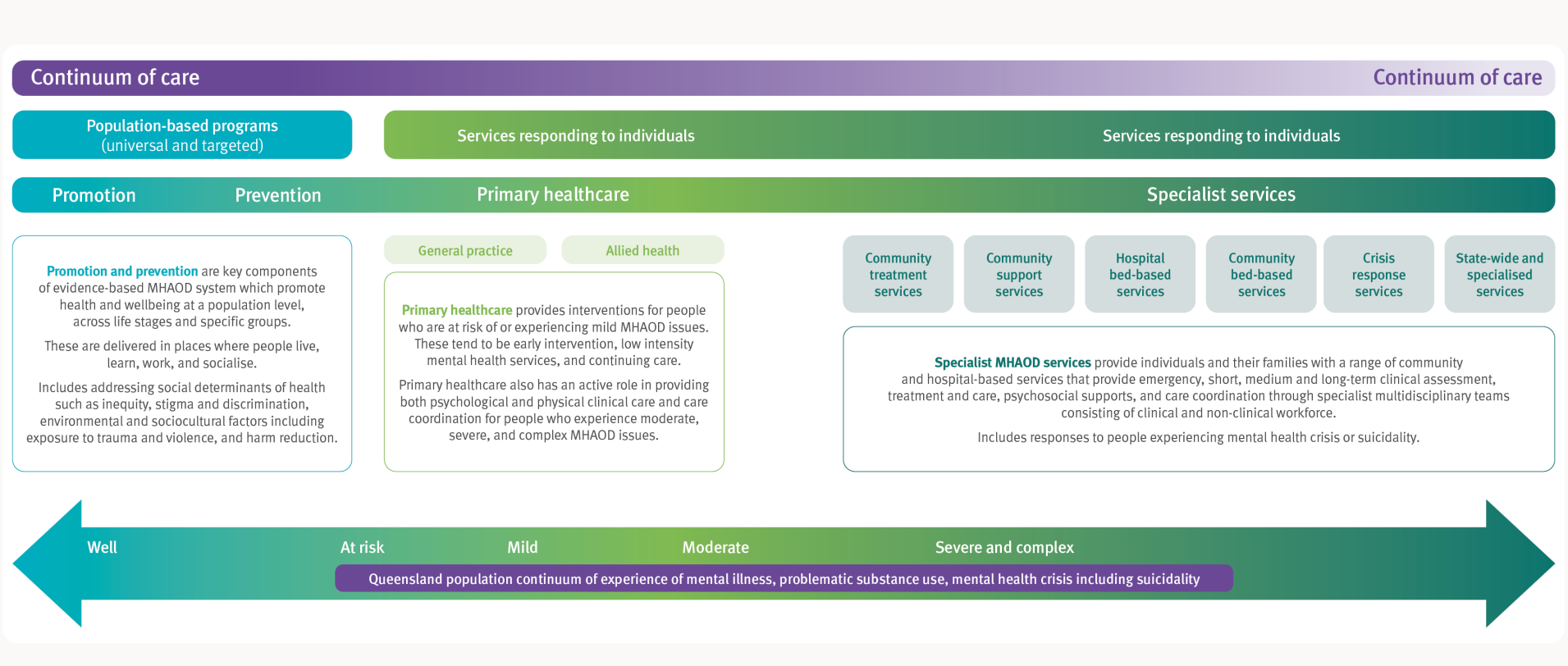 Sandra Eyre: Leading Reform Summit - 27 November 2024
4
A system of psychosocial supports
Community Support Services
Individual Recovery Support Program & Group Based Peer Recovery Support program
Range of other specialist and statewide psychosocial supports
Community bed based
Psychosocial supports provided in Step-Up Step-Down and residential services
crisis service responses 
Crisis support spaces
Sandra Eyre: Leading Reform Summit - 27 November 2024
5
Mental Health Community Support Services Program (MHCSS)
Individual Recovery Support Program
Group Based Peer Recovery Support program
Individuals at Risk of Homelessness program
Transition from Correctional Facilities program
Sandra Eyre: Leading Reform Summit - 27 November 2024
6
Mental Health Community Support Services Evaluation
Governance is critical element in program design
Warm handovers with the HHS
Flexibility required – locally and to tailor for individual recovery
Duration of delivery needs to be tailored to individuals need
Staffing turnover is a given and relationship with HHS is critical
Sandra Eyre: Leading Reform Summit - 27 November 2024
7
Considerations for service improvement
Streamlining current referral processes between HHS and MHCSS Providers 
Workforce readiness
Improving consistency in program delivery
Introduction of standardised outcomes measures
Explore options for future program design
Sandra Eyre: Leading Reform Summit - 27 November 2024
8
Service improvement considerations: Outcome measures
Supported in the literature as efficient measurements of mental health outcomes.
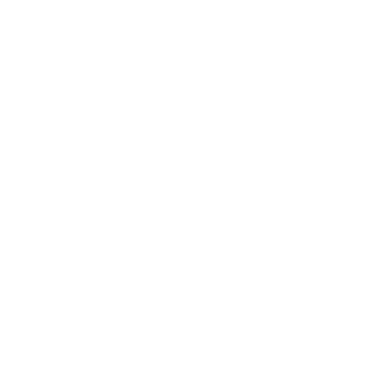 Results of the outcome measures are fed back into the program to inform and support ongoing person-centred and recovery-oriented processes and program improvements
OUTCOME 
MEASURES
SHOULD BE:
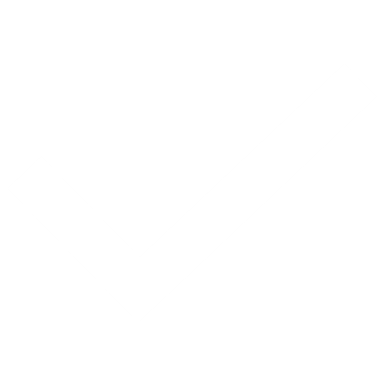 Have acceptable validity and reliability.
Training of staff to analyse and interpret these data.
Supplemental to any data already captured by the HHS.
Used to facilitate IRP and processes.
Implementation of a follow-up measure post-consumer exit to assess long-term monitoring and evaluation.
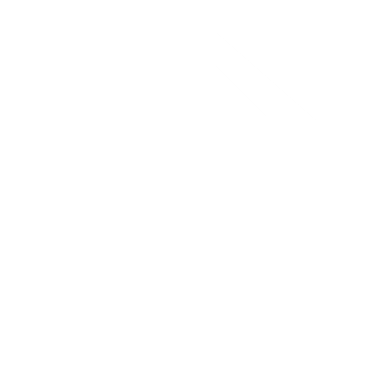 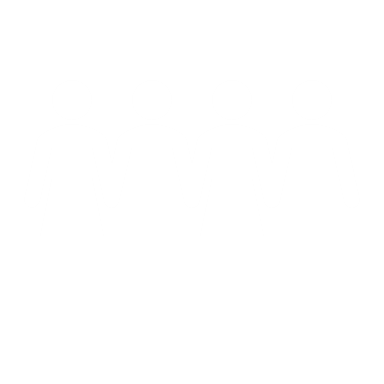 Collected regularly throughout a consumer’s journey on a program (i.e., at 3 months, 6 months, 9 months, and 12 months at exit) to monitor program efficacy
Psychosocial Workforce Initiatives
Pillar 3
 System Enablers

Establish governance structure for QAMH Community MH & Wellbeing Workforce Strategy 
Develop strategy to improve service delivery with Aboriginal and Torres Strait Islander people including increasing representation in sector workforce
Pillar 1

Qualifications & Training

Finalise core competency framework
Access to and develop professional development opportunities 
Consider a centralised resource hub/navigation mechanism
Pillar 2
Attraction & Retention

Costed awareness and recruitment campaign plan
Develop supervision and mentoring framework 
Audit professional development (PD) opportunities and develop costed plan to support priority PD opportunities
Support NGOs to  leverage Govt programs to attract, recruit and train staff
Support implementation of worker wellbeing policies and procedures
Publish career pathway information
Develop strategy to improve service delivery with culturally and linguistically diverse people including increasing representation in sector workforce
Sandra Eyre: Leading Reform Summit - 27 November 2024
10
National Policy Journey for Psychosocial Supports
NDIS Review report - Working together 
to deliver the NDIS
(2023)
Sandra Eyre: Leading Reform Summit - 27 November 2024
11
PC Report (2020)
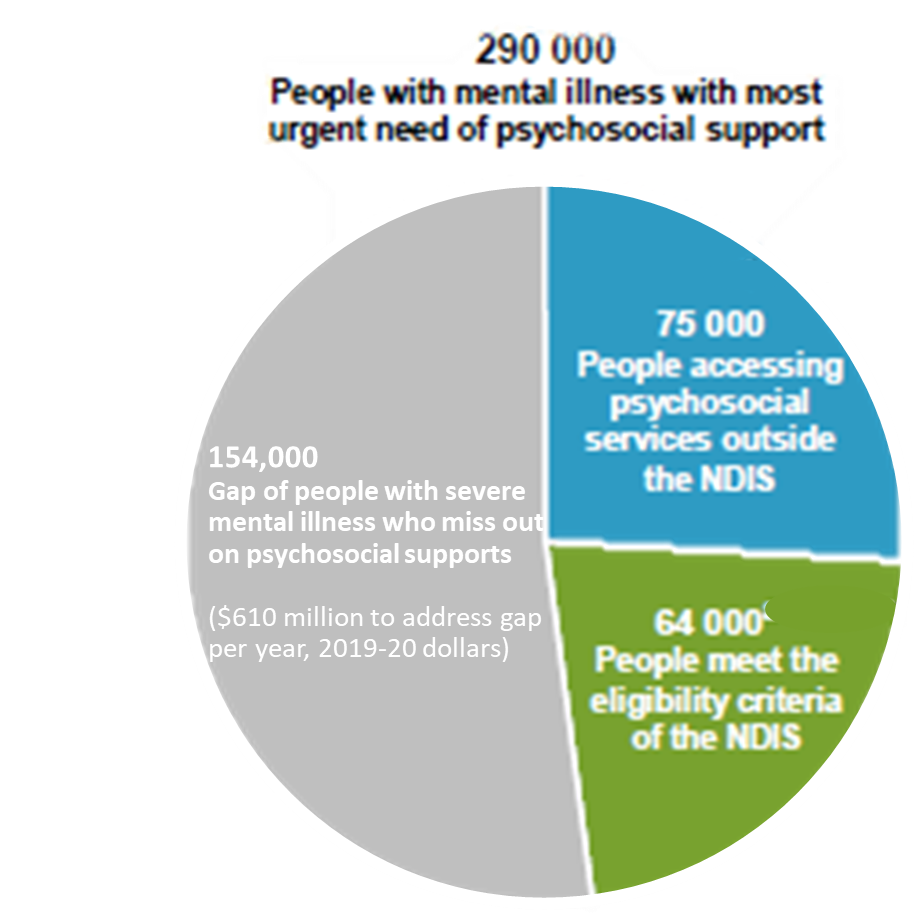 extend the funding cycle length to a minimum of five years
shortfall in the provision of psychosocial supports should be estimated and increased to meet shortfall
State and Territory Governments should take sole responsibility for commissioning psychosocial supports outside of the National Disability Insurance Scheme
a National Mental Health and Suicide Prevention Agreement be developed
Sandra Eyre: Leading Reform Summit - 27 November 2024
12
National Mental Health and Suicide Prevention Agreement
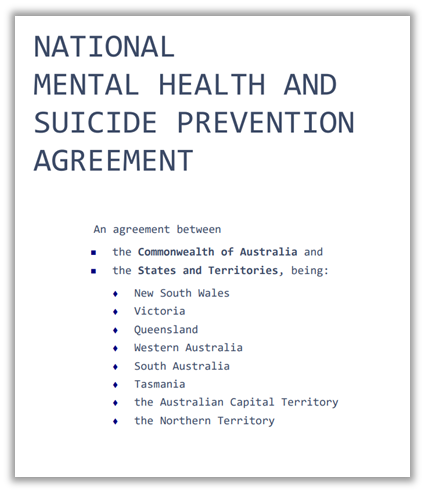 All governments agreed to estimate demand for, compared to current availability of, psychosocial supports outside of the NDIS. Governments also agreed to work together to develop and agree future psychosocial support arrangements (including roles and responsibilities) for people who are not supported through the NDIS.
Sandra Eyre: Leading Reform Summit - 27 November 2024
13
Analysis Findings Unmet Need (National view)
Unmet need/ Gap
Sandra Eyre: Leading Reform Summit - 27 November 2024
14
Analysis Findings Unmet Need: (Queensland view)
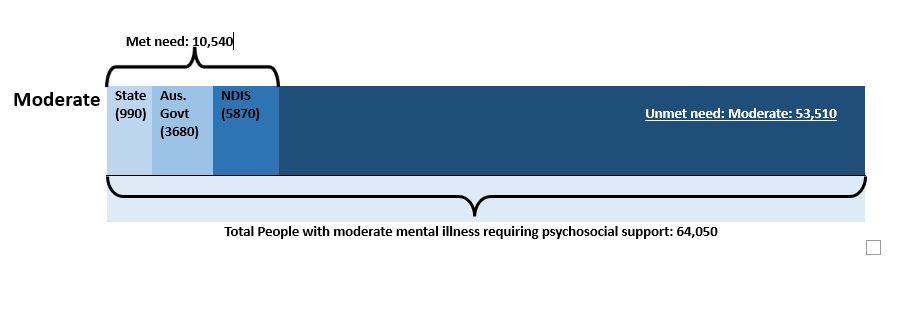 Sandra Eyre: Leading Reform Summit - 27 November 2024
15
Better Care Together commitments
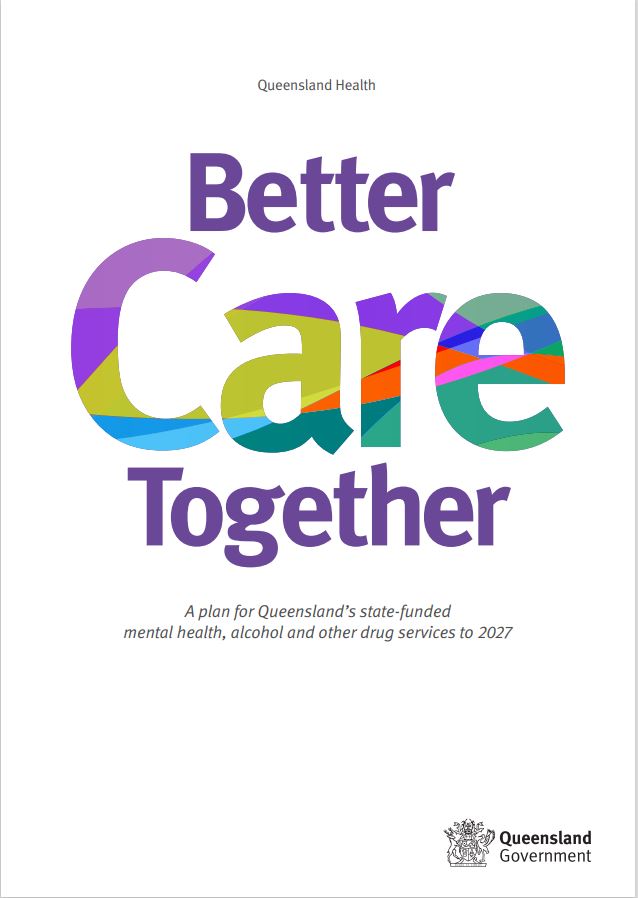 Under Better Care Together, new investment is allocated to further enhance psychosocial support programs.
This will contribute to addressing the shortfall in supports for people with severe and complex mental illness who are not eligible for the NDIS.
Sandra Eyre: Leading Reform Summit - 27 November 2024
16
Sector and Public Consultations
Sandra Eyre: Leading Reform Summit - 27 November 2024
17
Where to from here …
Participating in National mental health reform work

Co-Chairing the Psychosocial Project Group
Sandra Eyre: Leading Reform Summit - 27 November 2024
18
“…Ministers agreed to work with mental health stakeholders, including lived experience and First Nations, to develop a robust plan for future psychosocial support arrangements*. This will be done in the context of continuing work on a renewed National Mental Health and Suicide Prevention Agreement and ongoing National Disability Insurance Scheme reform. This work will build on reforms already undertaken to ensure those with the most severe mental health needs have access to supports in the community…”.
*emphasis added 
Health Ministers Meeting Communique 16 August 2024 - Sydney
Sandra Eyre: Leading Reform Summit - 27 November 2024
19
Considerations – there are many

Investment
Access and coordination
Existing services and programs
Workforce
Cultural considerations
Lived experience
Evidenced-based
Sandra Eyre: Leading Reform Summit - 27 November 2024
20
Thank you
Sandra Eyre
Senior Director, Mental Health Alcohol and Other Drugs Strategy and Planning Branch
Department of Health
Leading Reform Summit 27 November 2024